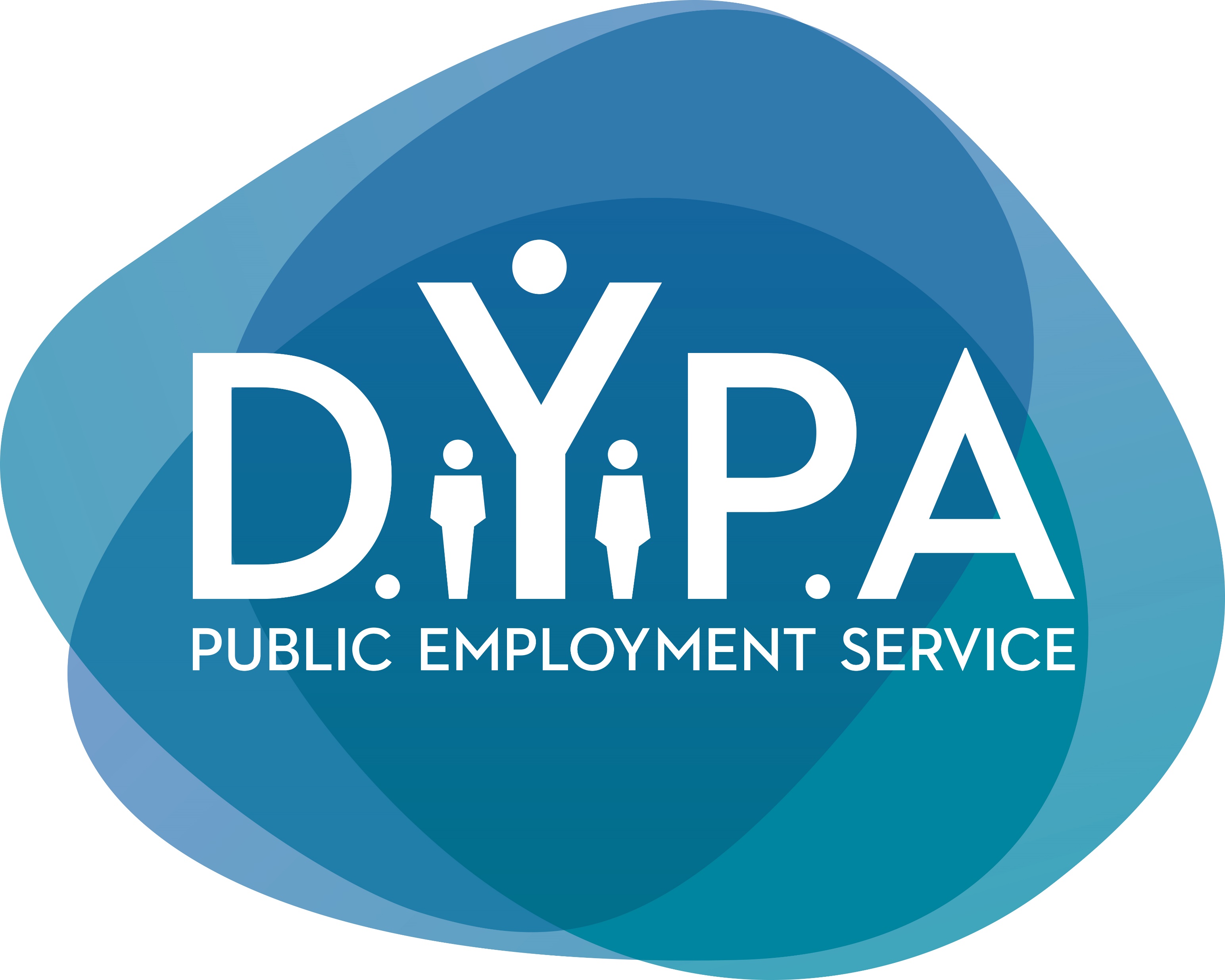 UB Reformin Greece
George Karachalios 
Deputy Governor / EL AFEPA

Glykeria Terzi
Head of UI Directorate
Unemployment status
Employment contract termination or expiration
The applicants must have accumulated at least 125 working days within the past 14 months prior to termination of the employment relationship, exclusive of the last two months of the said period.
There is a maximum threshold of 400 daily allowances within the past 4 years.
The actual stipend is 25 daily allowances per each full working month and it depends on:
 the number of the previous working days 
the amount of previous wages only for those who get less than minimum wage
The number of beneficiary’s protected family members
Christmas/Easter bonuses
70 years of UB legacy
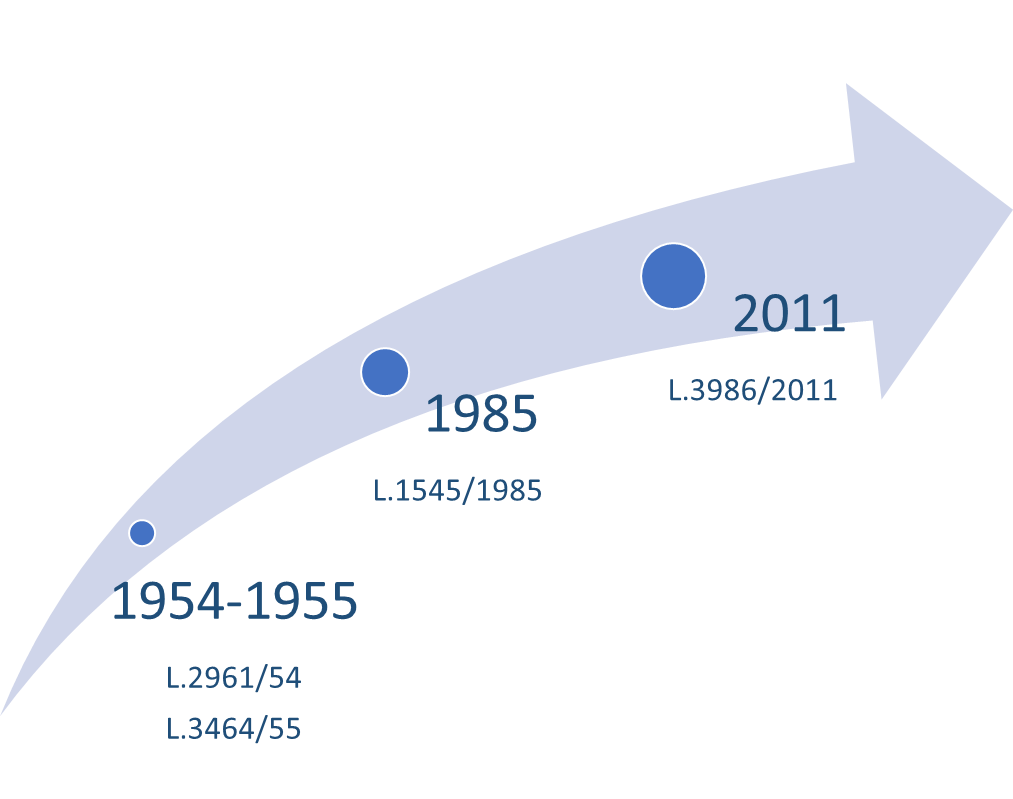 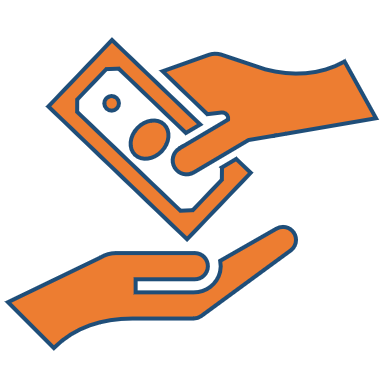 LTU Benefit and other allowances
Special Allowances: 13th-month, 3-month registration, retention
Change for what?
Simplification
How?
150 working days within an 8-month period prior to dismissal
Average wage of 8-month period ≥ 75% * Minimum Wage
Available to all beneficiaries
Intensity of work incentive: At least 1200 insured days within 48 months prior to dismissal
Employment Record & Previous Earnings
Christmas/Easter
Family members
Single parents
In-Work Benefit
If an UB beneficiary finds a full-time job then he/she can claim the on top of the monthly wage an in-work benefit which is equal to monthly UB*50% for the remaining UB-entitlement period
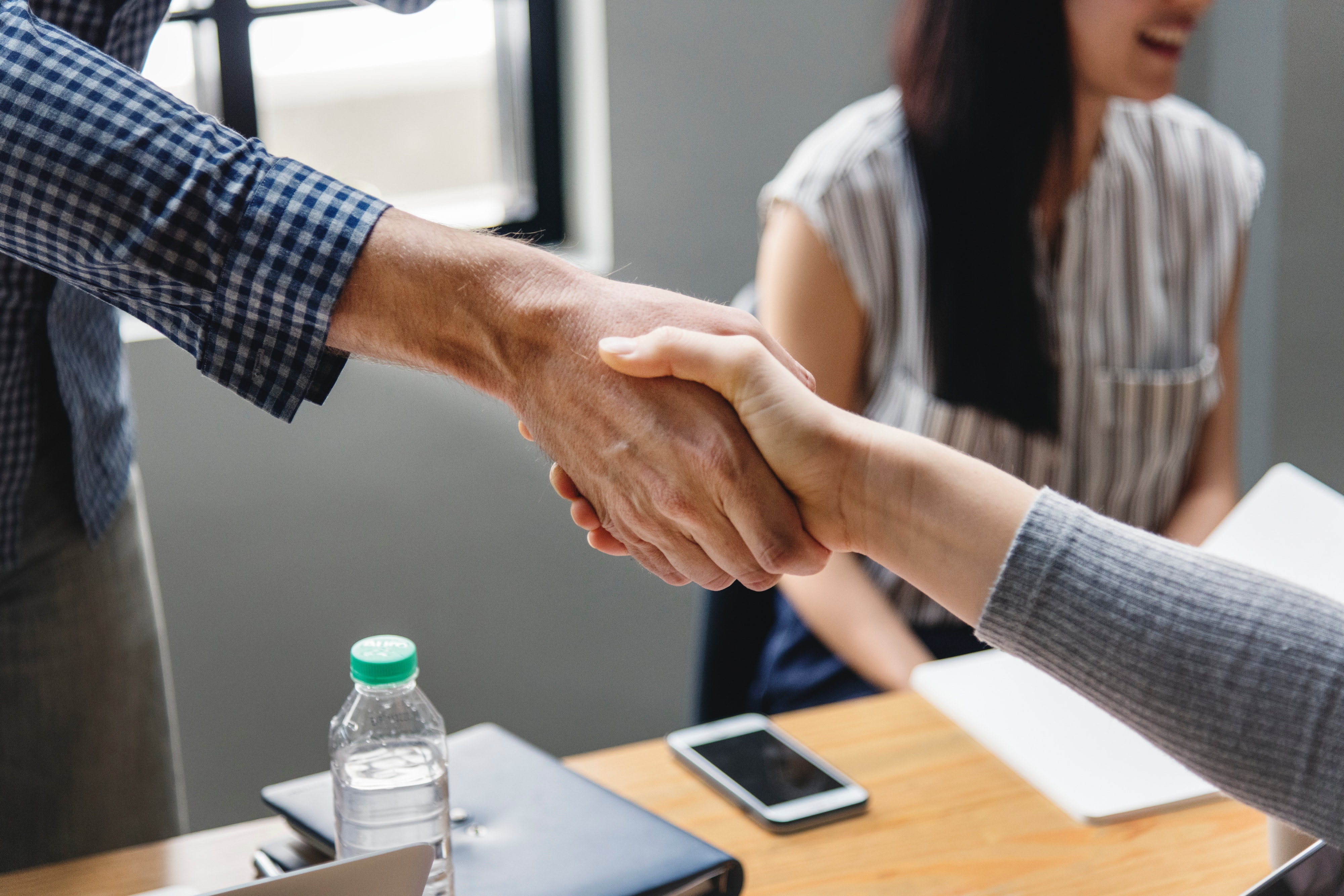 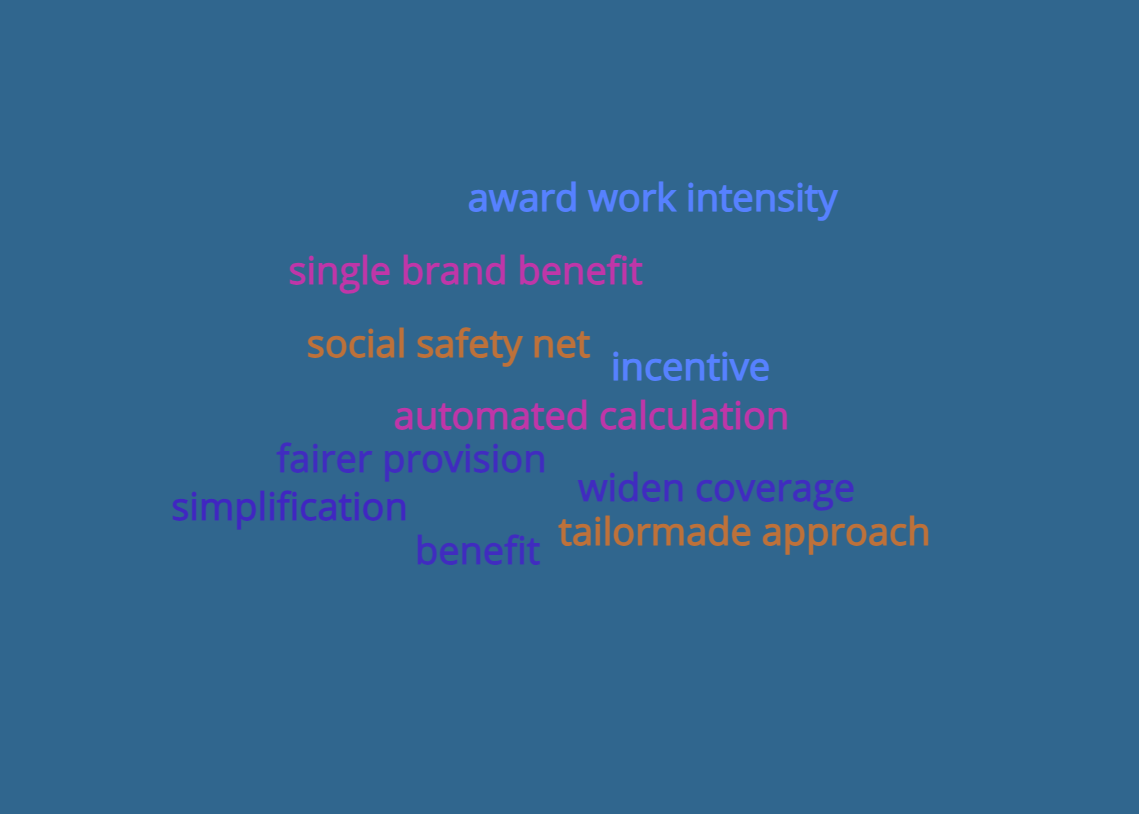 Aim
Automated calculation
Fairer provision
Front-loaded spell
Tailor-made approach
Work intensity
Reduce incentives to UB/LTU
Activate the unemployed
Simplify benefits to one single brand-benefit
Widen coverage
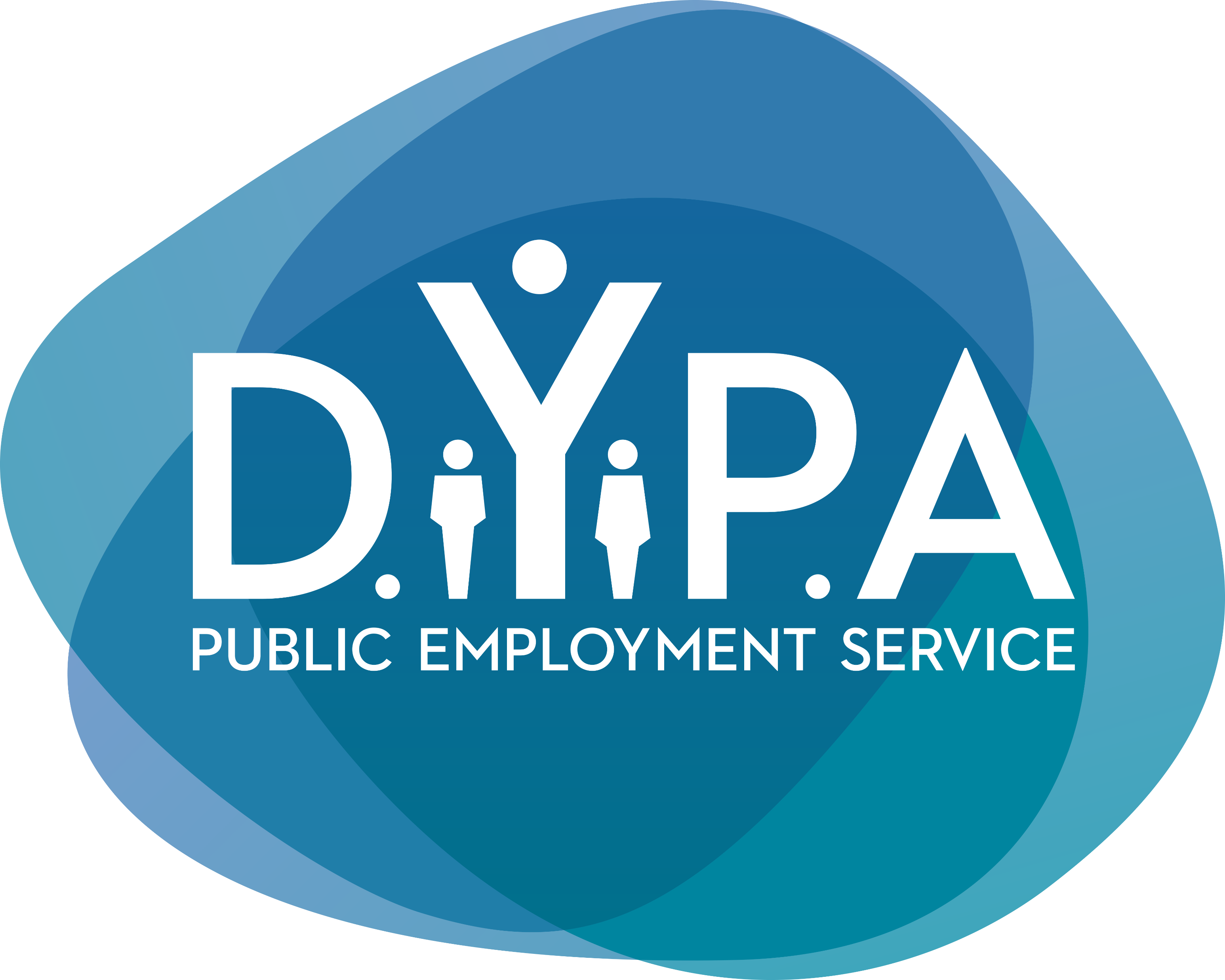 Thank you for your attention